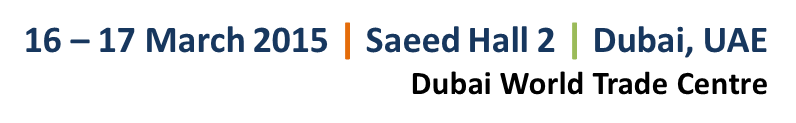 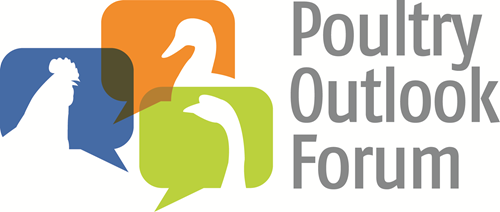 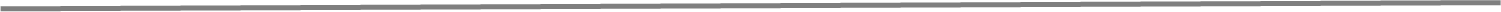 Roles of Farmers and Governments in Reaching Self Sufficiencyin Poultry Meat Production in the MENAbyMusa Freiji
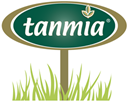 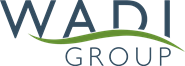 The Poultry Meat Industry in the ME and Africa
Contents:

Protection and subsidy policies vs. open trade policy

Future prospects of poultry meat production

Possibilities of the development of the poultry meat industry in the ME and Africa

Conclusion
16 - 17 March 2015 | Saeed Hall 2 | Dubai, UAE
Dubai World Trade Centre
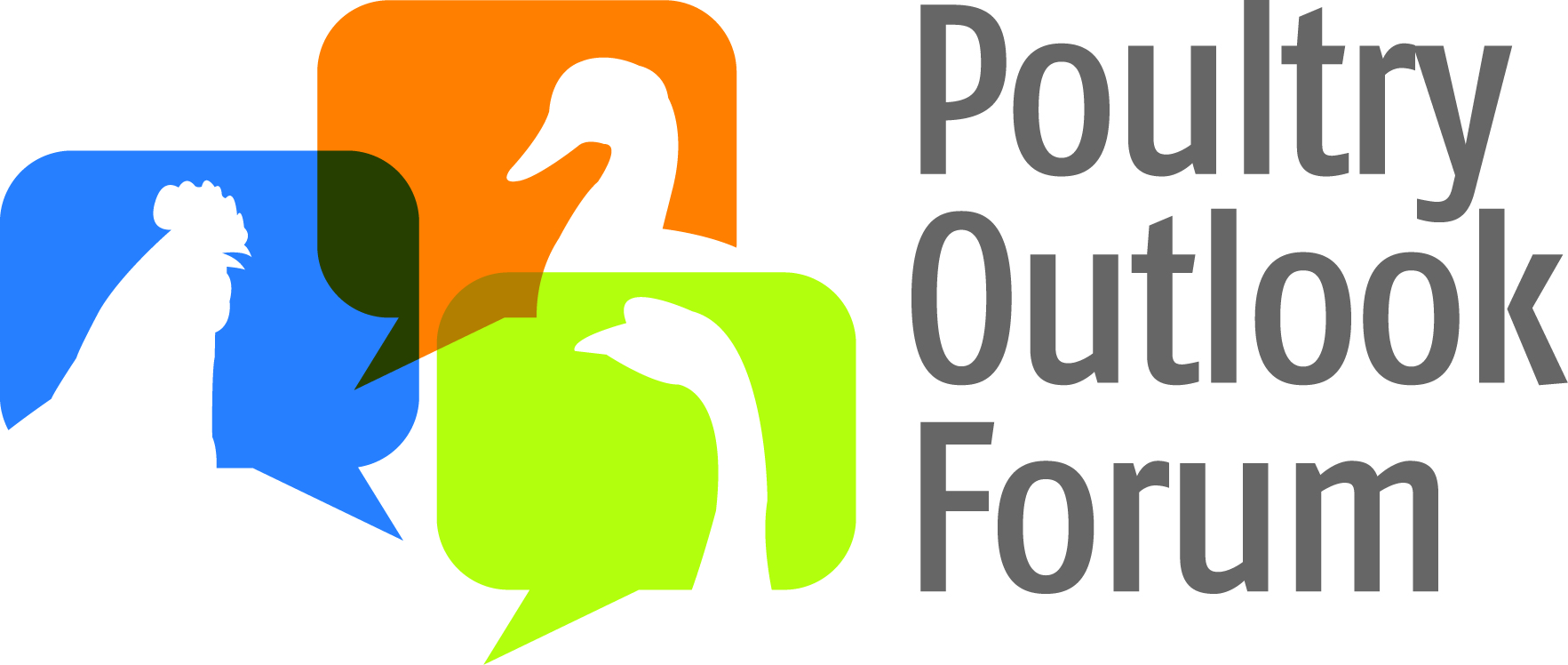 2
Protection & Subsidy Policies
Economic policies stem out of the interests of the citizens

The private sector’s ability to develop any industry and the poultry industry is one of them

The industrialized countries adopt the subsidy policy towards agriculture

“Agricultural Policy” in USA (various forms of subsidies add up to $ 200 billion/yr)
“The General Agricultural Policy” in Europe (in excess of 55 billion Euros/yr)
16 - 17 March 2015 | Saeed Hall 2 | Dubai, UAE
Dubai World Trade Centre
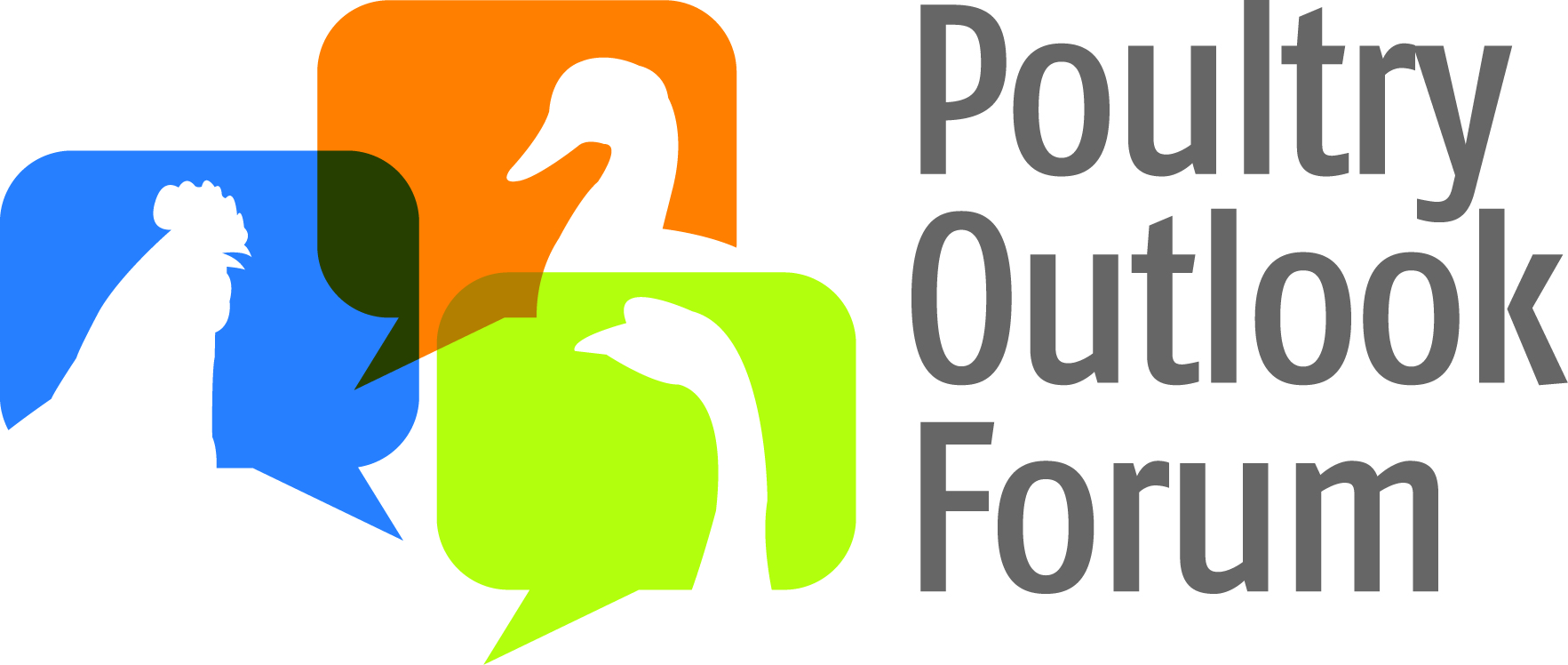 3
Protection & Subsidy Policies (Cont.)
Justifications of the agricultural subsidy policy in the industrialized countries:

	- Ensure availability of safe food products at reasonable prices

	- Ensure good standard of living to farmers

	- Spread agriculture in all regions

	- Protect the environment

	- Provide healthy conditions to bird and animal populations

	- Avoid migration from rural areas

	- Prevent unemployment in the rural areas
16 - 17 March 2015 | Saeed Hall 2 | Dubai, UAE
Dubai World Trade Centre
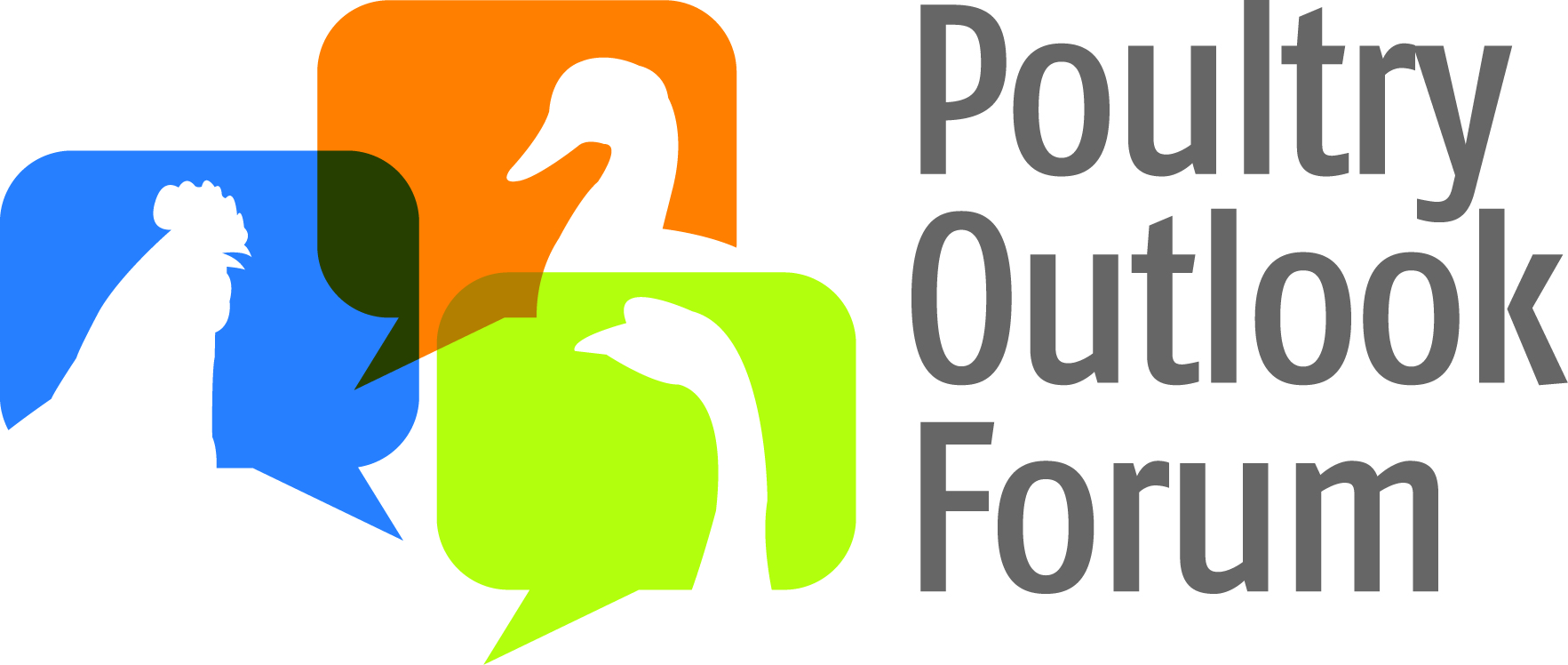 4
Protection & Subsidy Policies (Cont.)
The USA and European subsidies represent only 0.5 % of their GNP

We cannot blame the industrialized nations for subsidizing their agriculture, as long as it is targeting self sufficiency

Subsidy Policy has encouraged investment in agriculture and created self sufficiency and exports in spite of its violation to WTO resolutions. However, it provided self sufficiency and food safety

Certain industrialized countries resort to protection as well:
Canada imposes very high tariffs on imports of dairy, poultry and meat even from USA in spite of NAFTA agreement with USA and Mexico
Japan prevents imports of rice and limits imports of red meat
Very strict quality standards are imposed
USA prevents imports of all fresh or freshly frozen poultry meat

Most under-developed and developing countries cannot subsidize
16 - 17 March 2015 | Saeed Hall 2 | Dubai, UAE
Dubai World Trade Centre
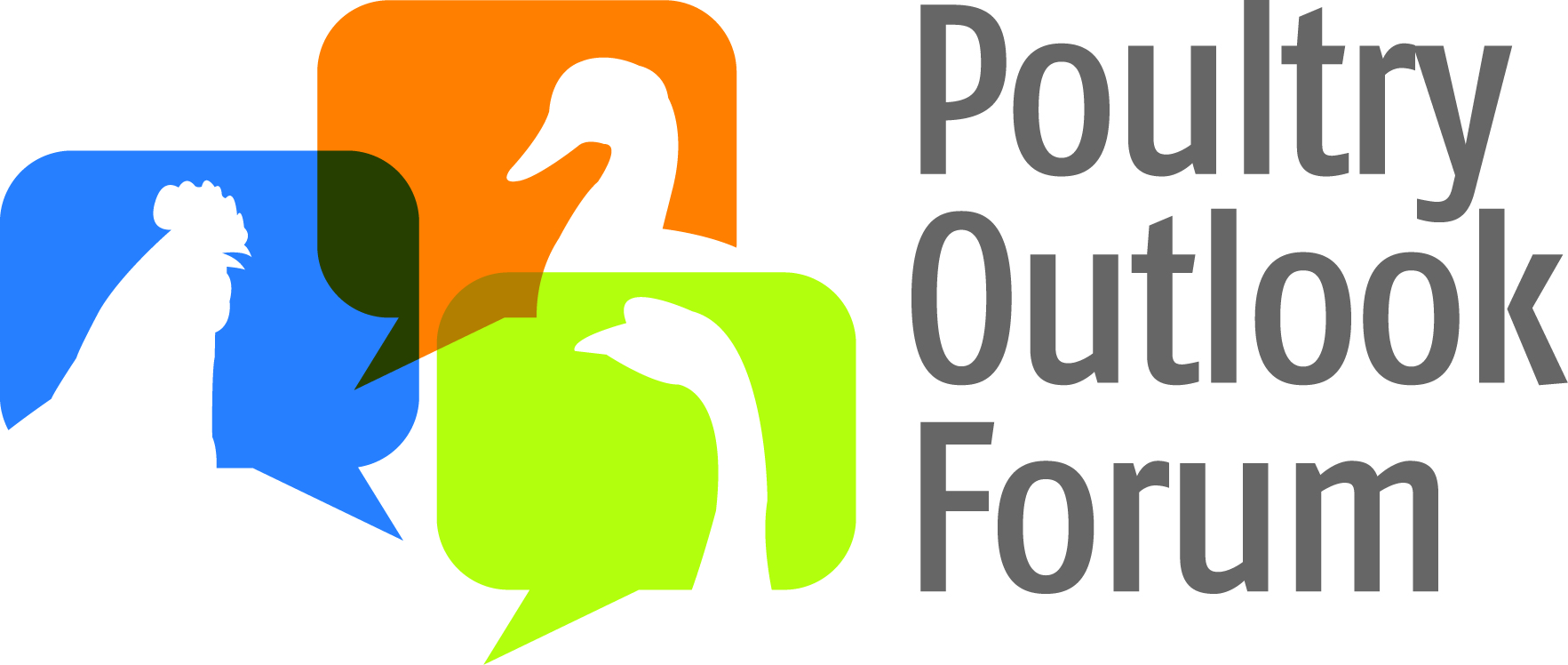 5
Protection & Subsidy vs. Open Trade
Certain Arab countries subsidize agriculture and poultry such as Saudi Arabia

Most of Arab countries protect their agriculture not at the requested level

Turkey applies protectionist measures to prevent import of poultry meat

The ME and African countries should adopt the protectionist policy towards its poultry production

WTO approves protection but not direct subsidy
16 - 17 March 2015 | Saeed Hall 2 | Dubai, UAE
Dubai World Trade Centre
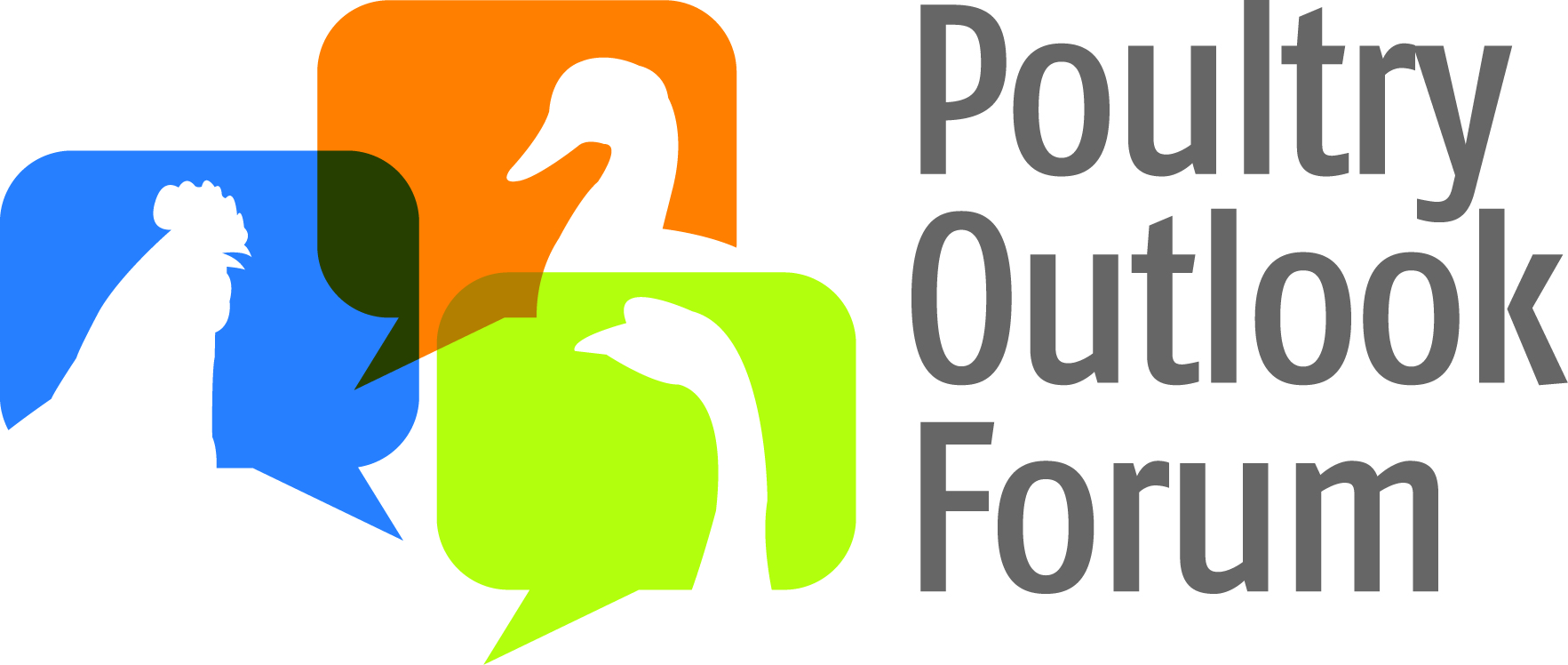 6
Protection & Subsidy vs. Open Trade (Cont.)
WTO members have failed so far to sign free trade agreements on agricultural products

WTO is but another arm of imperialism, when it comes to imposing subsidized products on another country

Increase in world population will limit food exports

Most Arab countries have wrongly resorted to open trade policies of agricultural and food products, especially that no free trade agreements for agricultural and food products have been finalized between member states up to now

My estimates of future poultry meat production in the Arab World in light of open trade policies
16 - 17 March 2015 | Saeed Hall 2 | Dubai, UAE
Dubai World Trade Centre
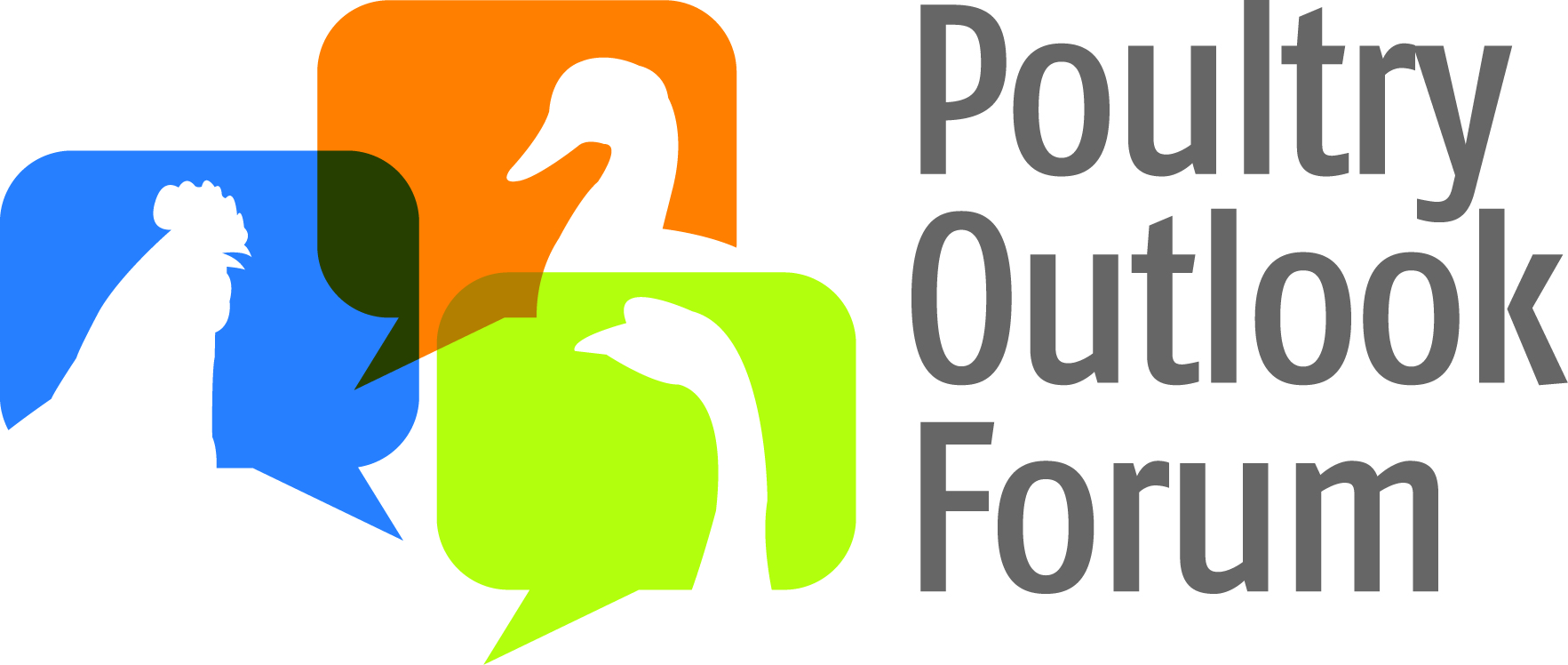 7
POULTRY MEAT PRODUCTION IN THE ARAB WORLD
8
IMPORTS OF POULTRY MEAT IN MOST ARAB COUNTRIES (in 1000 MT)
9
POULTRY MEAT CONSUMPTION IN MOST ARAB COUNTRIES
10
IMPORTS OF POULTRY MEAT BY NORTHERN MEDITERRANEAN COUNTRIES
11
Development of the poultry meat sector is problematic
Cost of production is double that of Brazil or USA or Ukraine

Imports of poultry meat by the largest 10 Arab Countries:
	  Year 2000 =    465,000 MT
	  Year 2005 =    770,000 MT
	  Year 2010 = 2,010,000 MT
	  Year 2011 = 2,293,000 MT

Increase in imports were 66 % in the first 5 yrs, and 261 % in the  second 5 years and 14 % in the year 2011 over 2010 

Import duties on poultry meat in those countries range from 0 % to 30 %
16 - 17 March 2015 | Saeed Hall 2 | Dubai, UAE
Dubai World Trade Centre
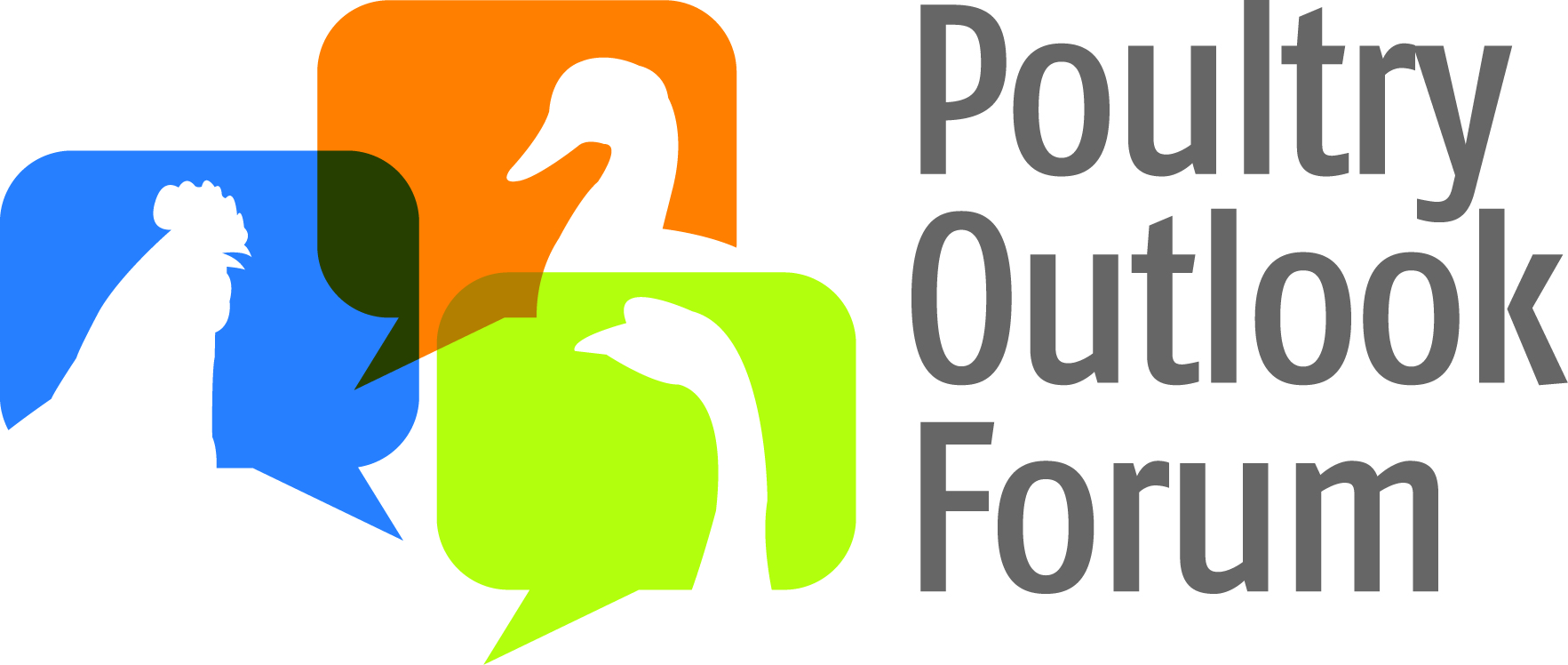 12
Possibility of developing the poultry meat production in the ME and Africa
Conditions to develop the production of the poultry meat sector:

Increase import duties, to bring the cost of imported poultry meat higher than the cost of its production locally

Reduce cost of production by 50 %
16 - 17 March 2015 | Saeed Hall 2 | Dubai, UAE
Dubai World Trade Centre
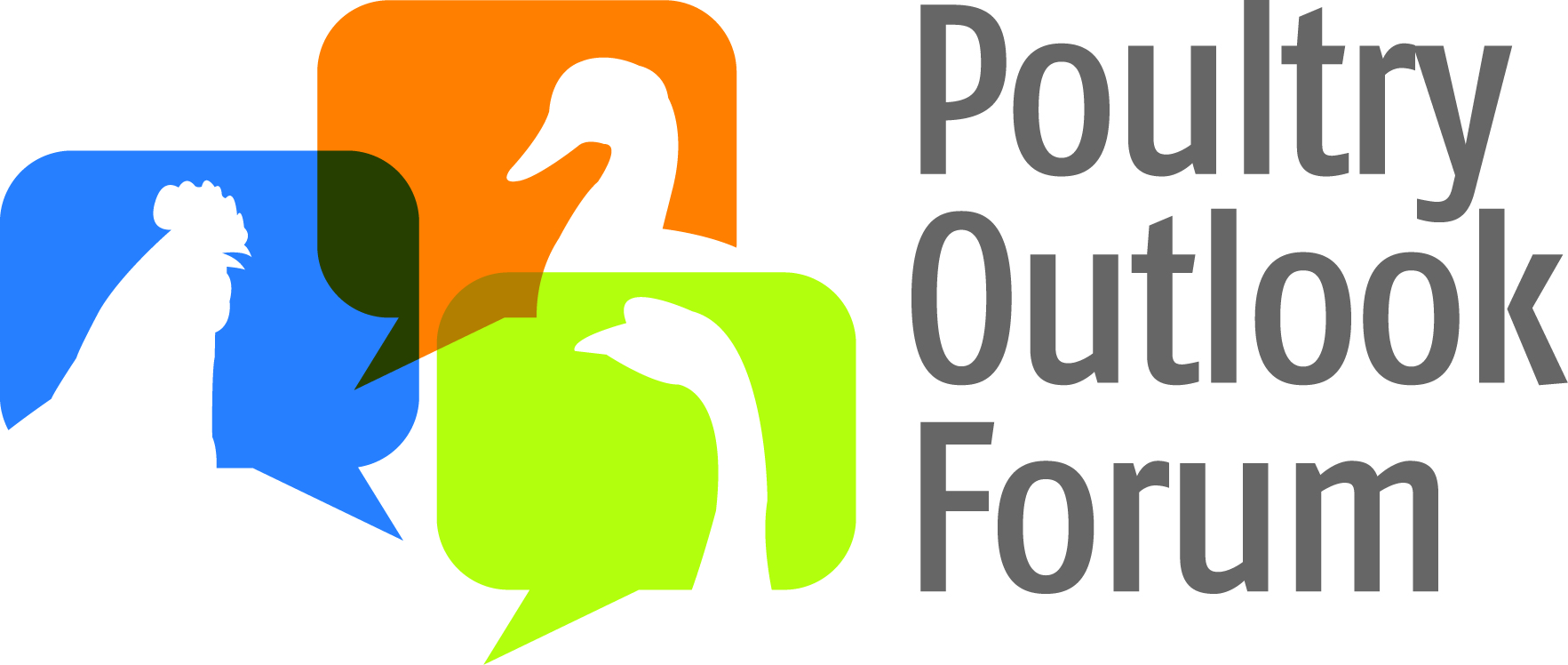 13
Conditions to develop the production of the poultry meat sector
Reduction of cost of production:

It is possible to reduce present cost of production by about 30 % via:

	Reduction of mortality to 5 % or lower

  Controlling Avian Influenza in all its forms H5/H7/H9

  Controlling Newcastle

  Reduction of Feed Conversion to 1.6 or lower

  Increase of day-old chicks per hen housed to 135 or better
16 - 17 March 2015 | Saeed Hall 2 | Dubai, UAE
Dubai World Trade Centre
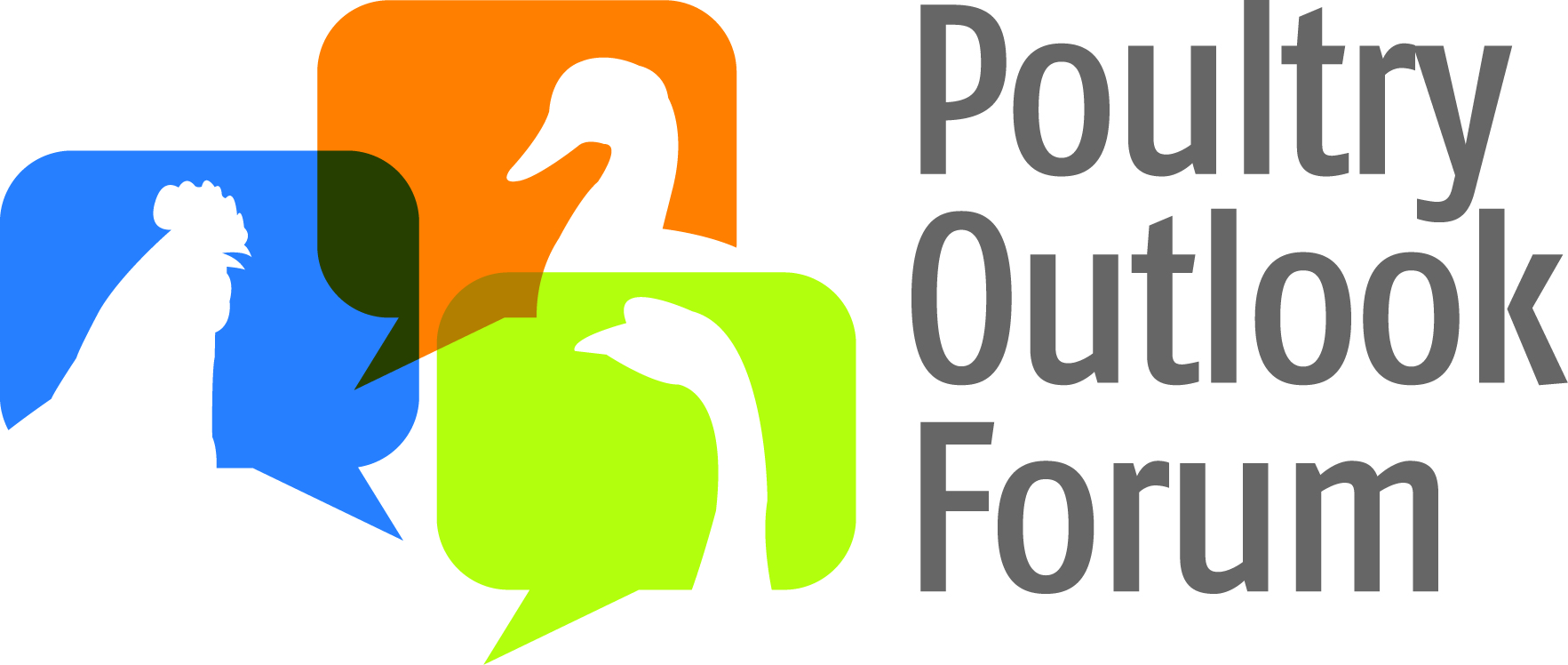 14
Conditions to develop the production of the poultry meat sector (Cont.)
These reductions in cost cannot be achieved without the following measures imposed by governments:

Impose minimum distances between poultry farms. Example: 25 Km from any grand parent farm, 10 Km from any parent farm, 5 Km from any layer farm and 3 Km from any broiler farm.

Impose one age group on any one farm or site (within a complex).

Impose strict biosecurity measures including farm structures, fences, rodent and insect control, approved vaccine use, salmonella reduction plan, veterinary authority regular surveillance scheme and stamping out measures.
16 - 17 March 2015 | Saeed Hall 2 | Dubai, UAE
Dubai World Trade Centre
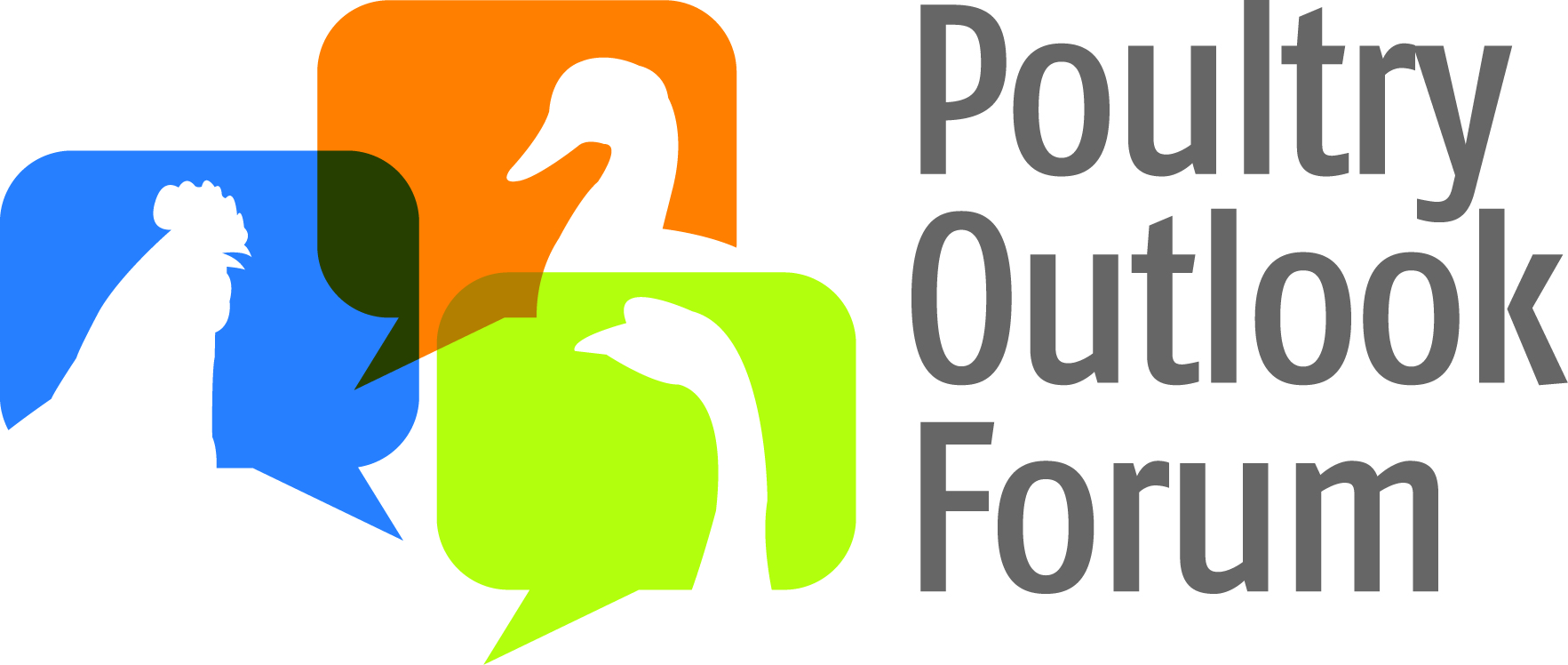 15
Conditions to develop the production of the poultry meat sector (Cont.)
Reduction of cost of production:

Local production of feed ingredients may reduce the cost by a     further 20 %.

Ethanol production from corn in USA resulted in increase in cost of corn and oil seeds.

USA is adamant about doubling its ethanol production by year 2015 compared to year 2009.

This policy will result in escalating corn and soya prices with time.
16 - 17 March 2015 | Saeed Hall 2 | Dubai, UAE
Dubai World Trade Centre
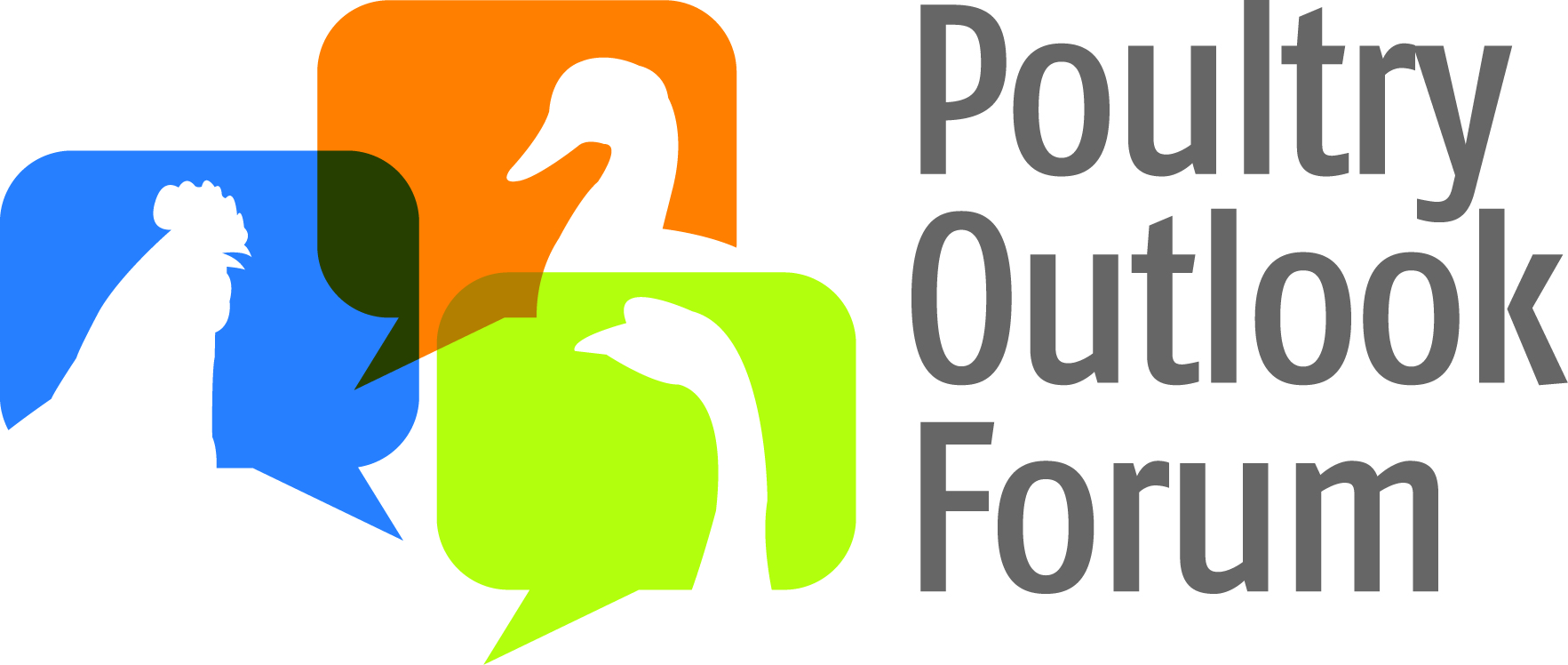 16
Conditions to develop the production of the poultry meat sector (Cont.)
Reduction of cost of production:

Therefore plantation of corn & oil seeds is becoming more 
        feasible; example:

Sudan is a long time producer of sorghum, sesame and peanut.

Only 60 million hectares out of 135 million arable land 
        are presently planted in Sudan.

Sudan enjoys two Nile rivers and excellent fertile land and 
        underground water.

Many African countries enjoy cultivation conditions similar or better than Sudan, such as Ethiopia, Zambia, Angola, etc.
16 - 17 March 2015 | Saeed Hall 2 | Dubai, UAE
Dubai World Trade Centre
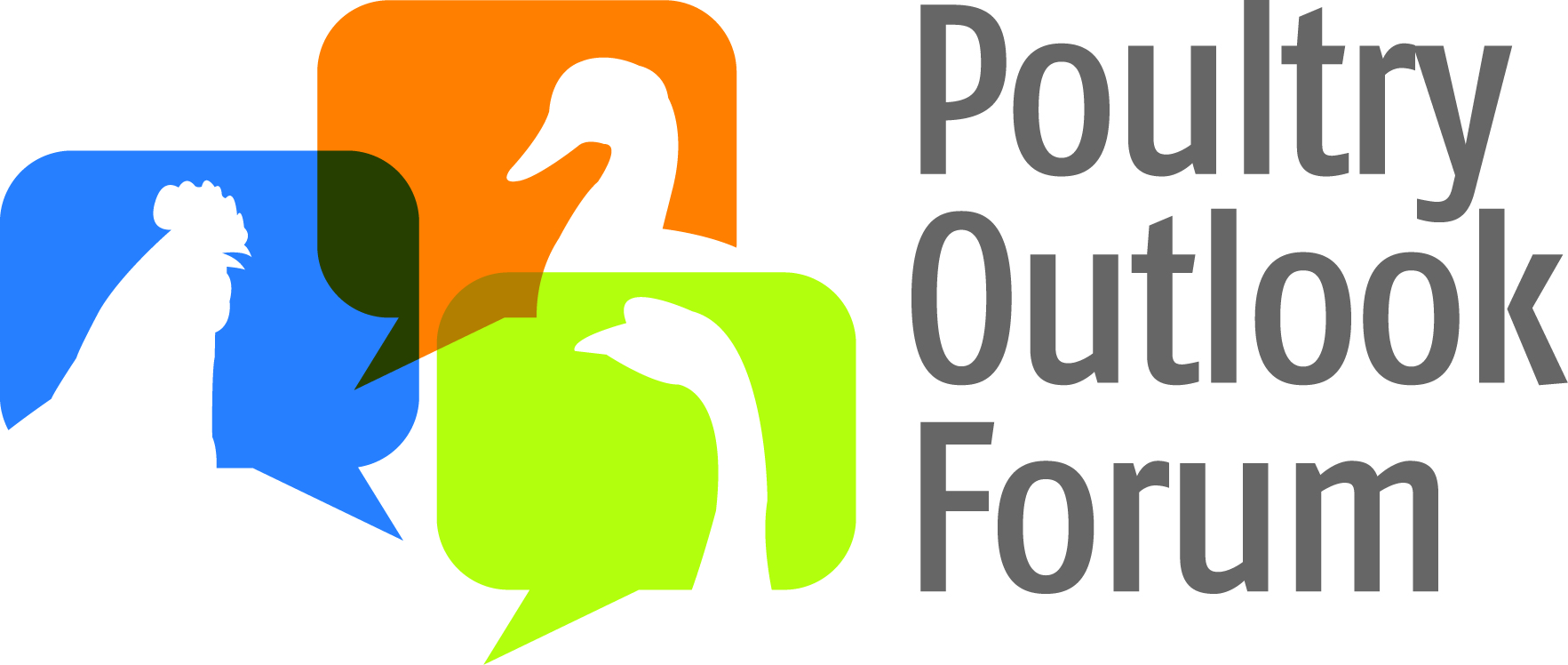 17
Conclusion
Poultry meat production will drop to levels equal to demands of fresh poultry meat and live birds unless governments in this region resort to effective import duties on imported poultry meat.

Development of poultry meat production requires:

Protection of the local producers by applying effective tariffs on imports.

Reduction of cost of production via:
Improved productivity.
Control of Avian Influenza , Newcastle and other contagious diseases.
Strict Biosecurity measures, with certain enforced ones by governments.
Production of feed ingredients.
16 - 17 March 2015 | Saeed Hall 2 | Dubai, UAE
Dubai World Trade Centre
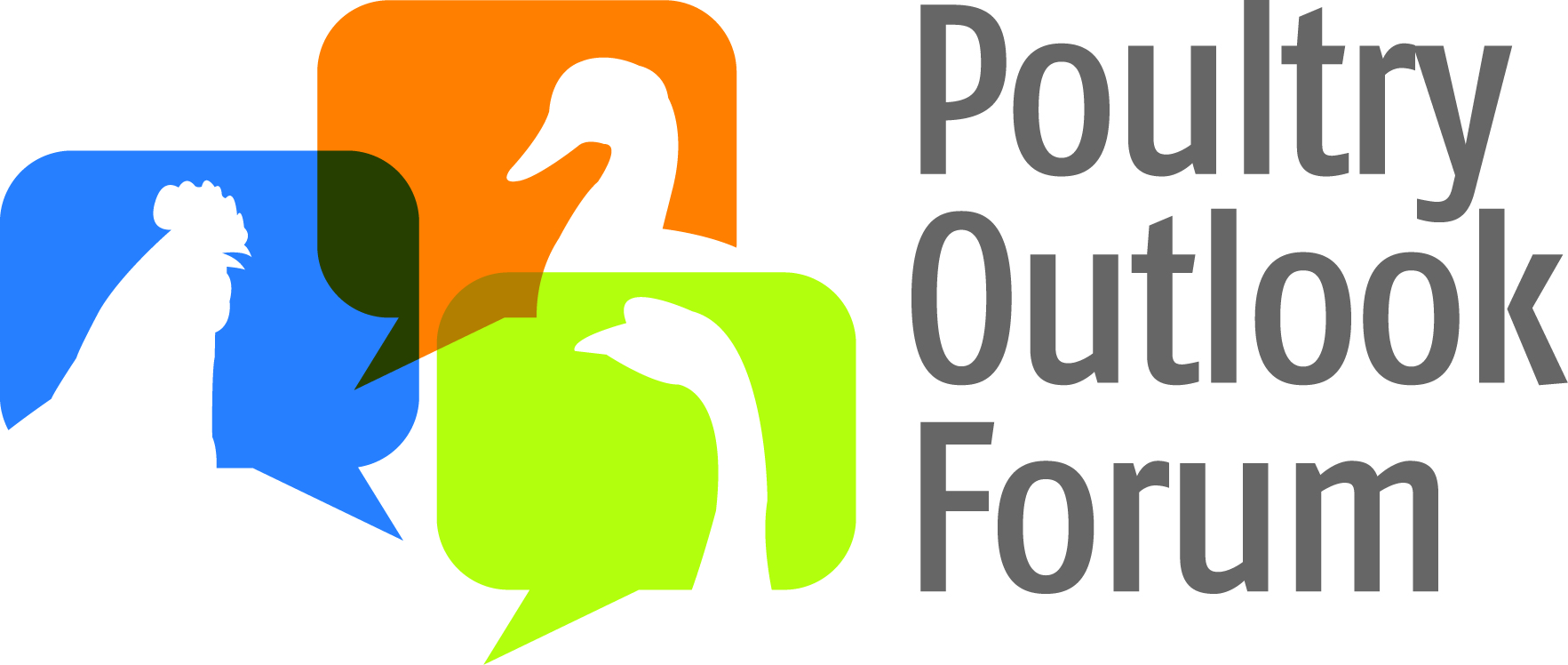 18
Thank you
16 - 17 March 2015 | Saeed Hall 2 | Dubai, UAE
Dubai World Trade Centre
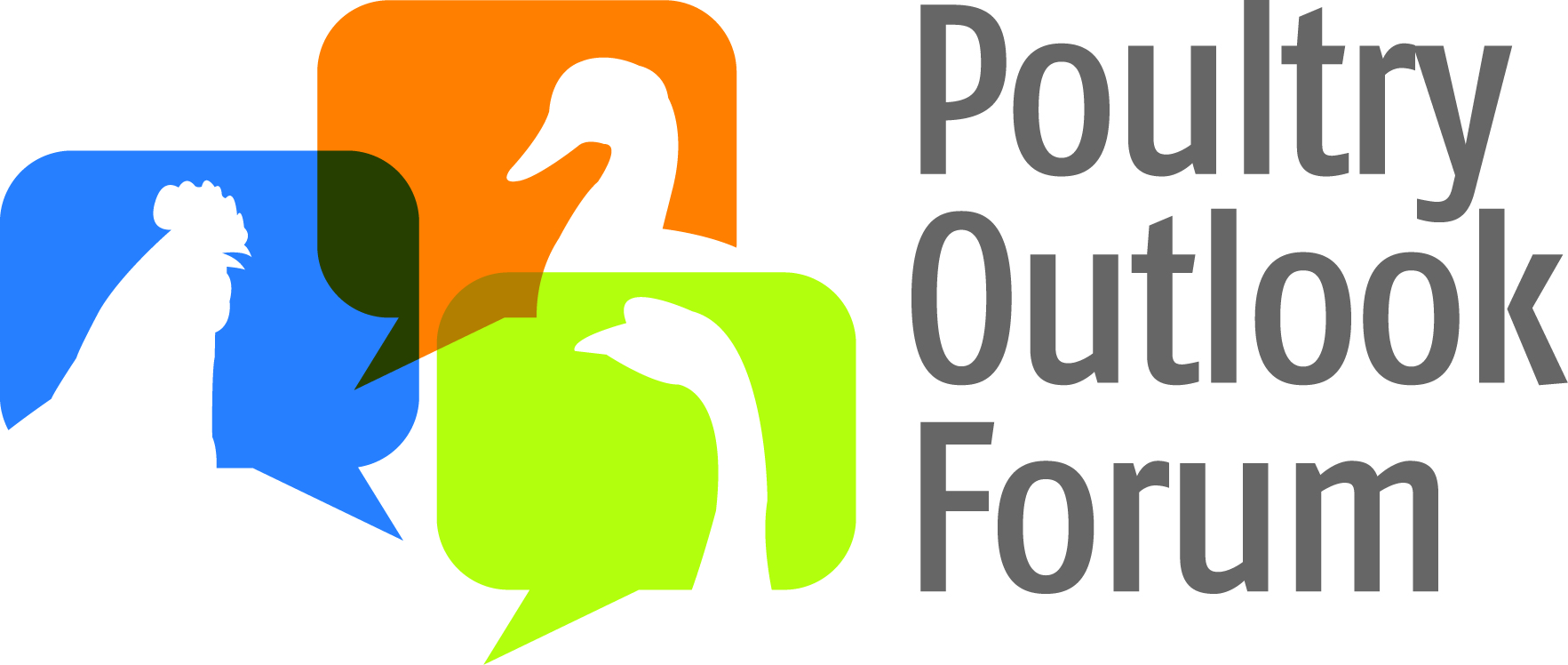 19